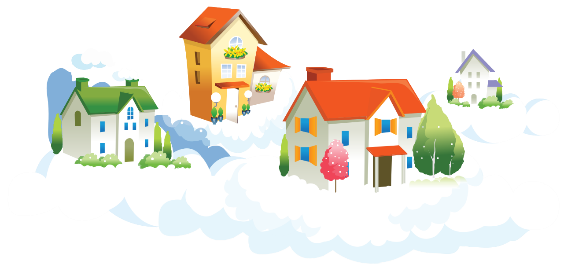 OUR FLAT
НАША КВАРТИРА
My bedroom
What colour is the chair??
My living room
What is there on the coffee table??
My kitchen
What colour is the fridge??
My dining room
How many cups are there??
My bathroom
What colour is the wall??
Let’s make a sale!!!
Even – 22 roubles
Odd – 55 roubles
Painting (6)
Cushions (7)
Carpet (14)
22 + 55 + 22 = 99 R